NHIỆT LIỆT CHÀO MỪNG CÁC BẠN ĐẾN VỚI BÀI HỌC MỚI!
KHỞI ĐỘNG
Nêu nhận xét của em về nghệ thuật múa rối ở Việt Nam?.
Các loại hình múa rối Việt Nam
Múa rối dây
Múa rối nước
Múa rối que
Múa rối tay
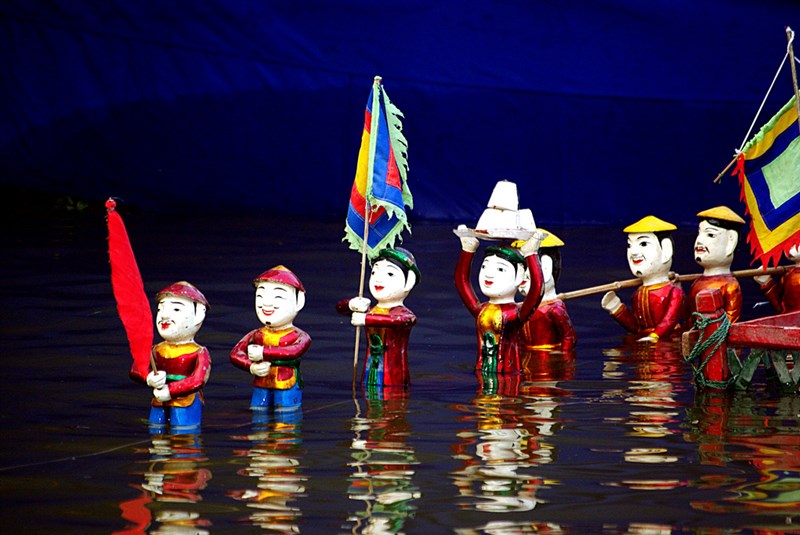 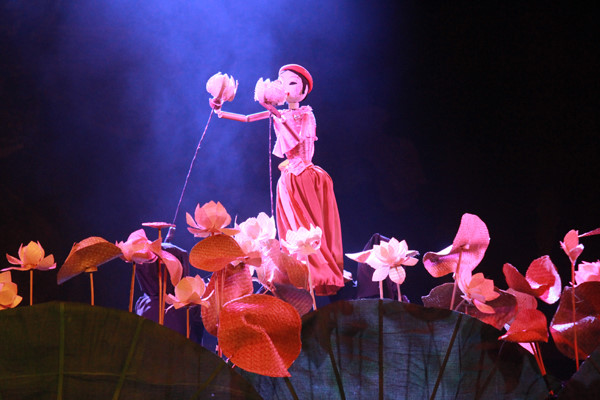 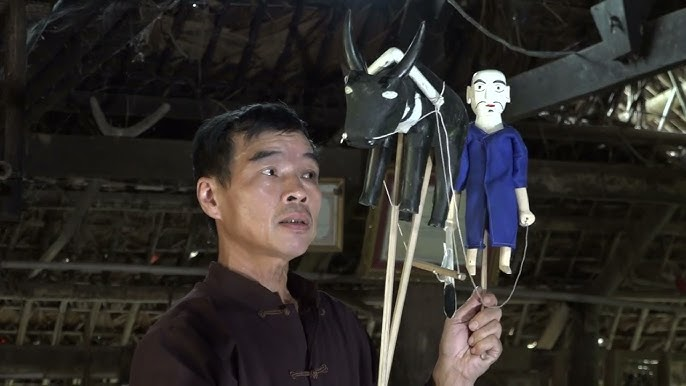 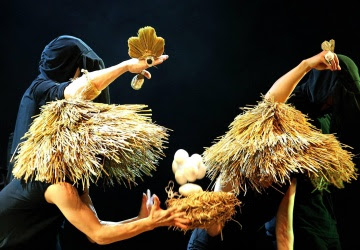 Nội dung
Dựa trên các câu chuyện, truyền thuyết, và sự tích dân gian.
Truyền tải các giá trị văn hóa, đạo đức và tinh thần của người dân.
Tạo nên không khí sống động và thu hút khán giả.
Âm nhạc
Sử dụng các nhạc cụ dân tộc như đàn bầu, đàn nhị, trống, sáo và hát chèo.
Giá trị văn hóa và du lịch
Các buổi biểu diễn múa rối nước ở Hà Nội và TP. Hồ Chí Minh
Góp phần quảng bá nghệ thuật, văn hóa Việt Nam ra thế giới.
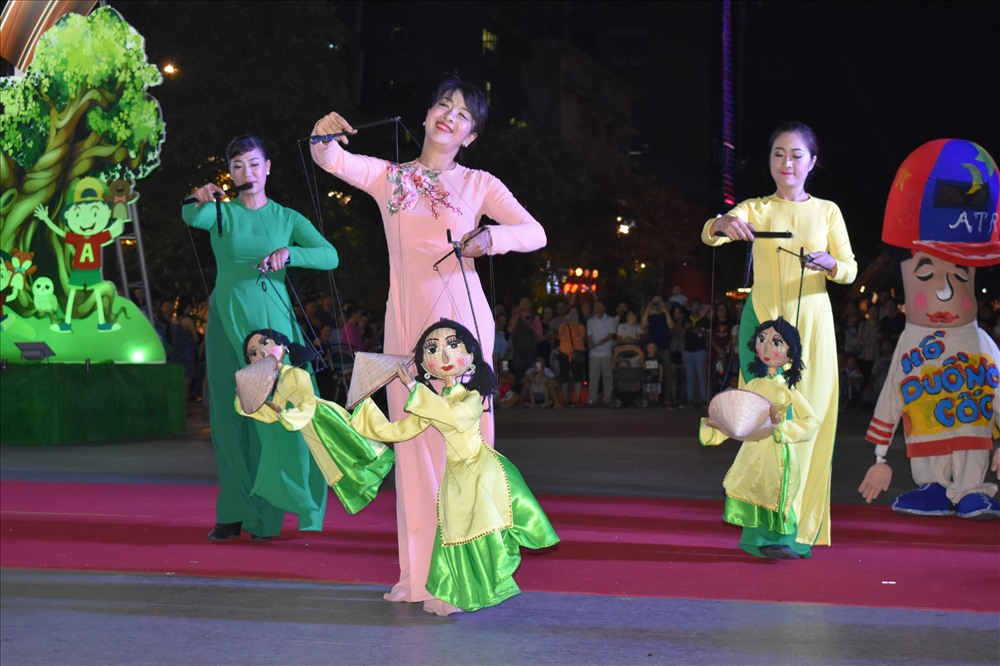 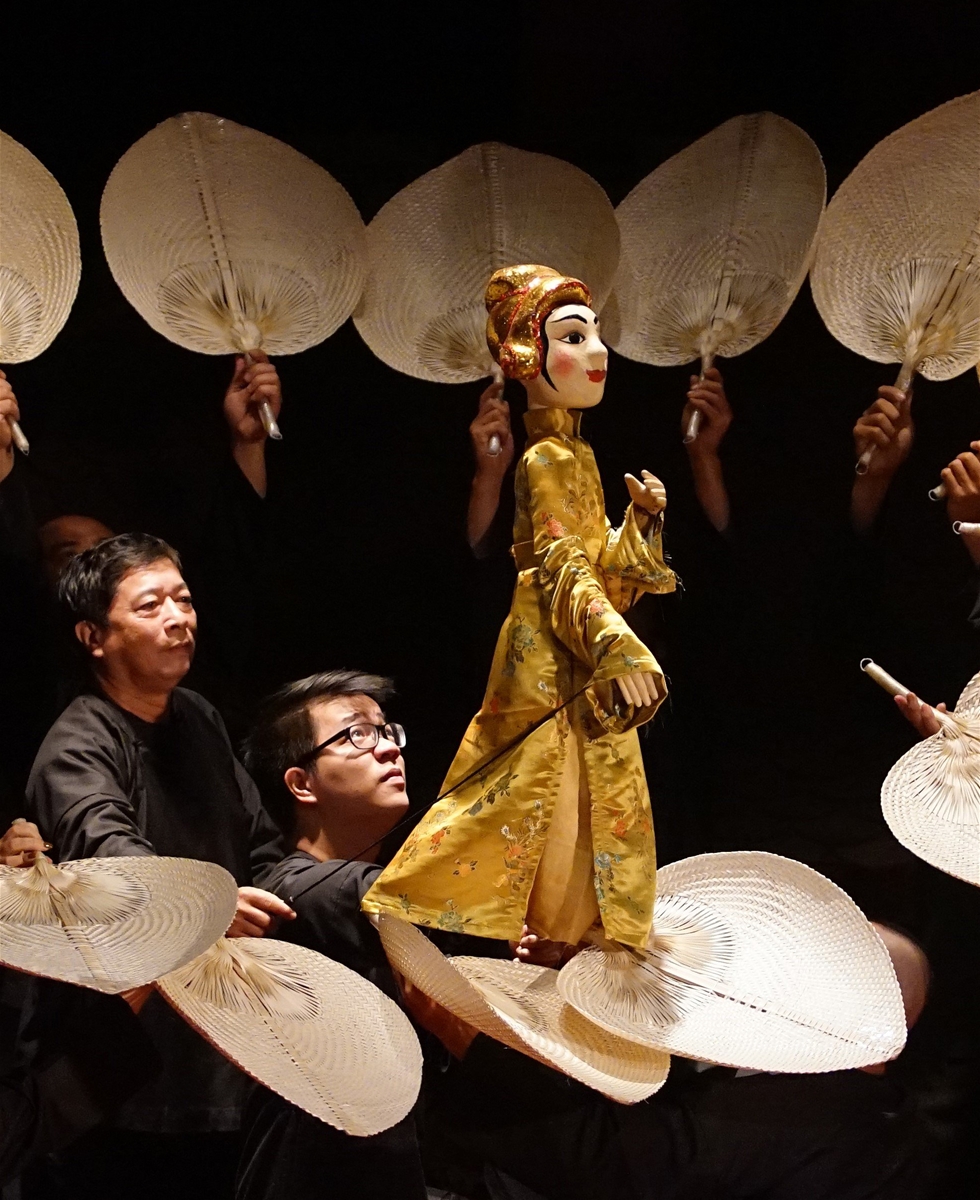 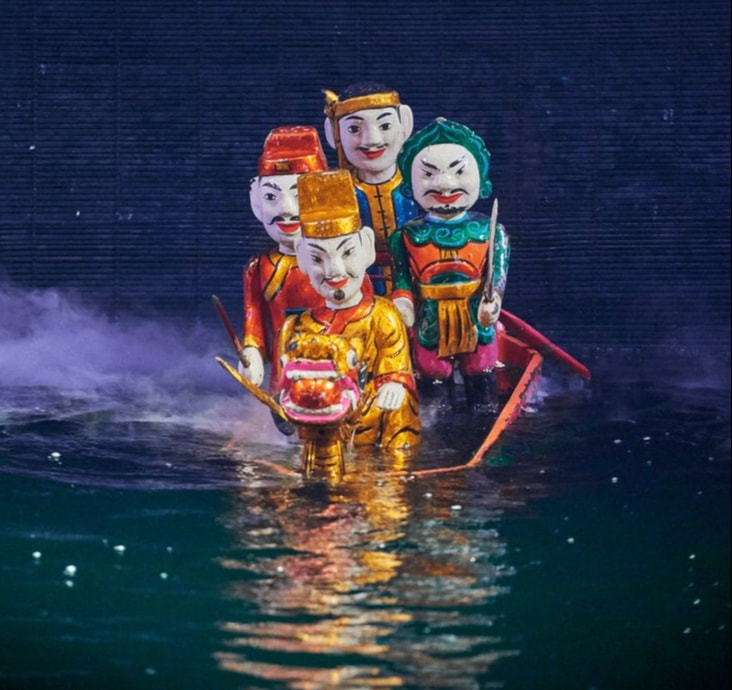 Bảo tồn và phát triển
Nỗ lực duy trì và truyền bá nghệ thuật này cho thế hệ trẻ. 
Việc kết hợp múa rối với các yếu tố hiện đại và sáng tạo cũng giúp nghệ thuật này luôn mới mẻ và hấp dẫn.
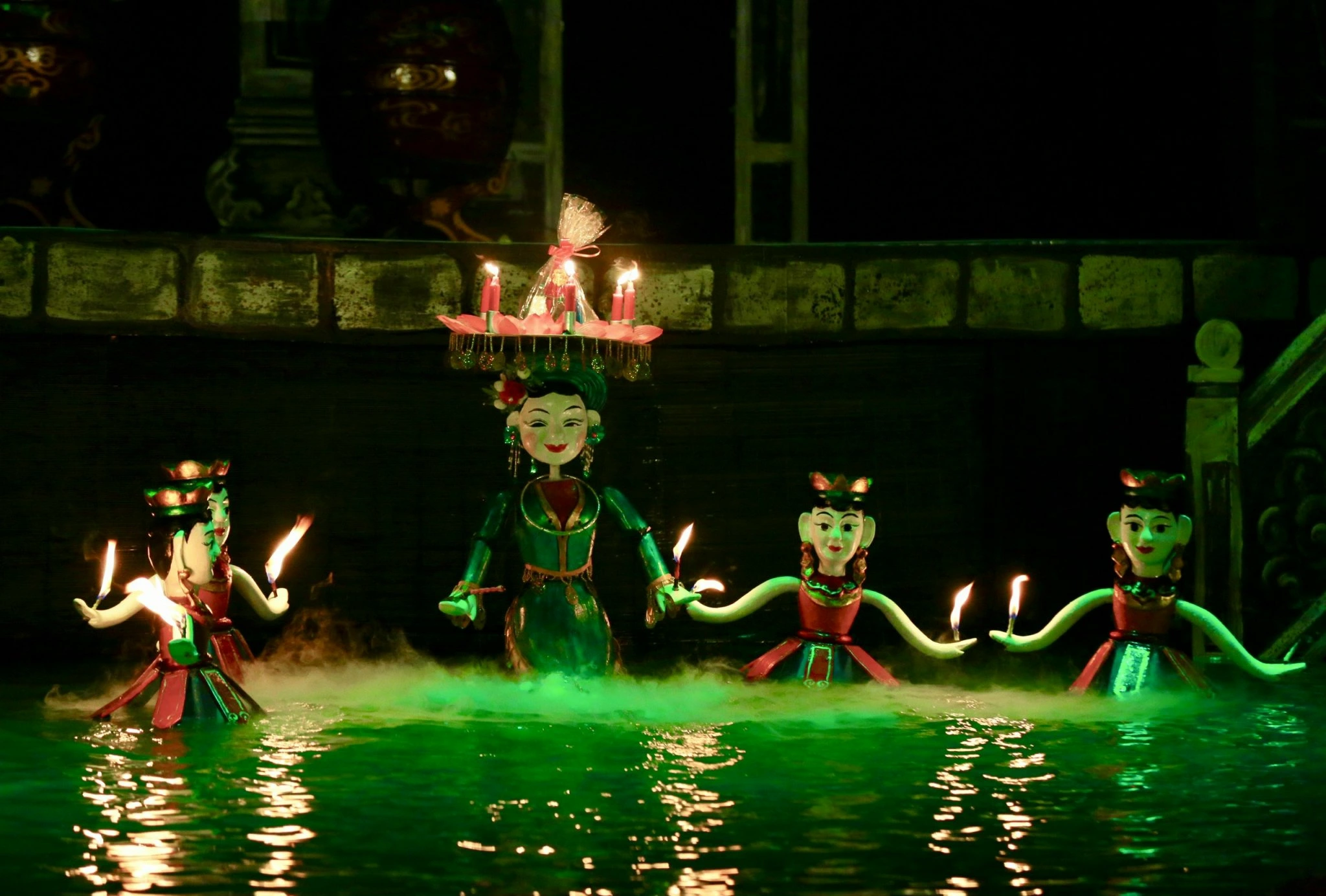 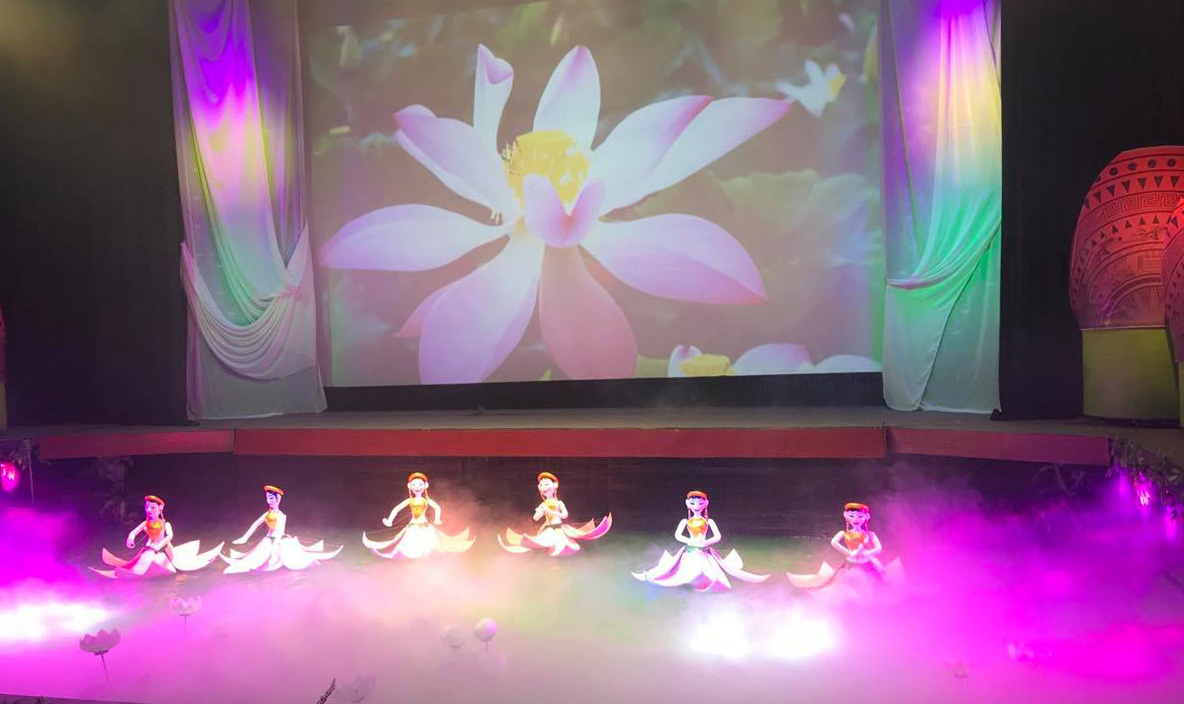 CHỦ ĐỀ 6: NGHỆ THUẬT MÚA RỐI
BÀI 11
VẺ ĐẸP TẠO HÌNH CON RỐI
Tiết 2
NỘI DUNG BÀI HỌC
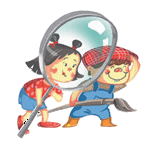 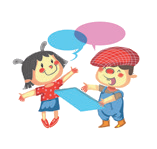 THẢO LUẬN
THỂ HIỆN
-Thực hành
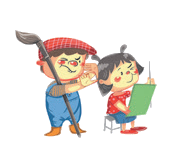 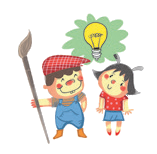 VẬN DỤNG
Quan sát hình ảnh về nghệ thuật múa rối
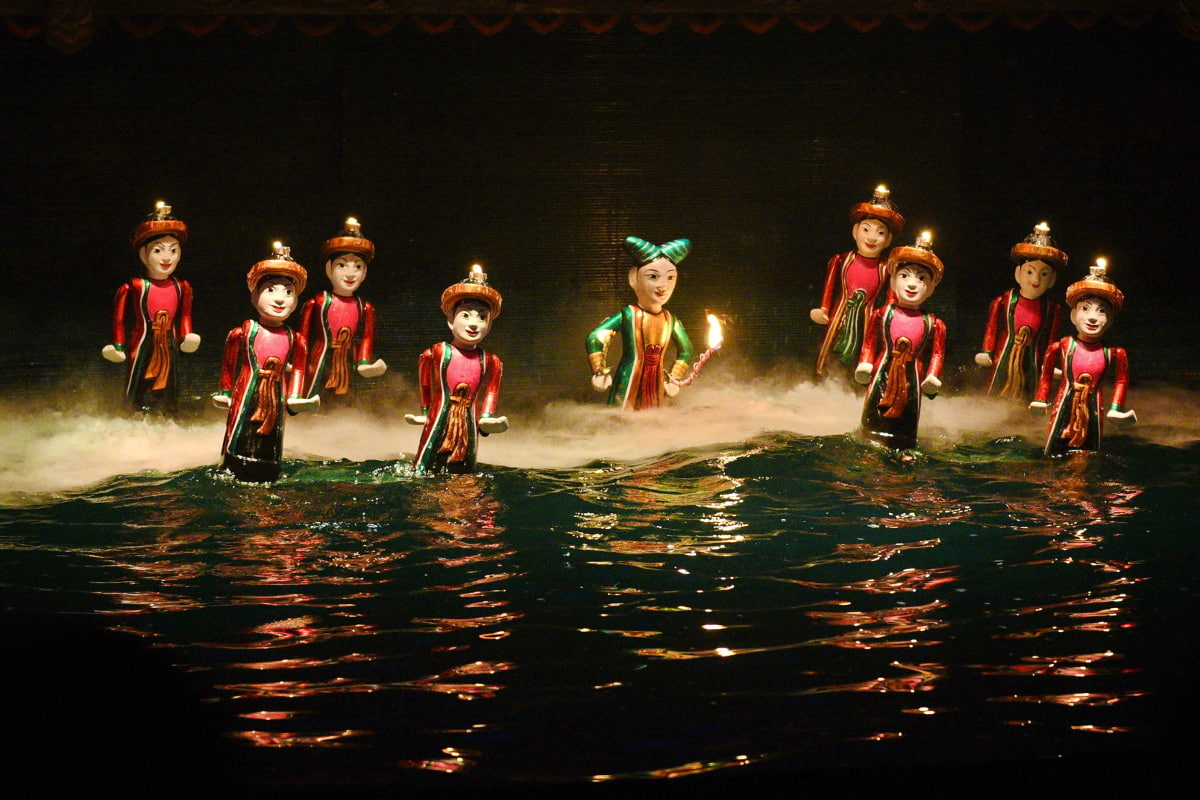 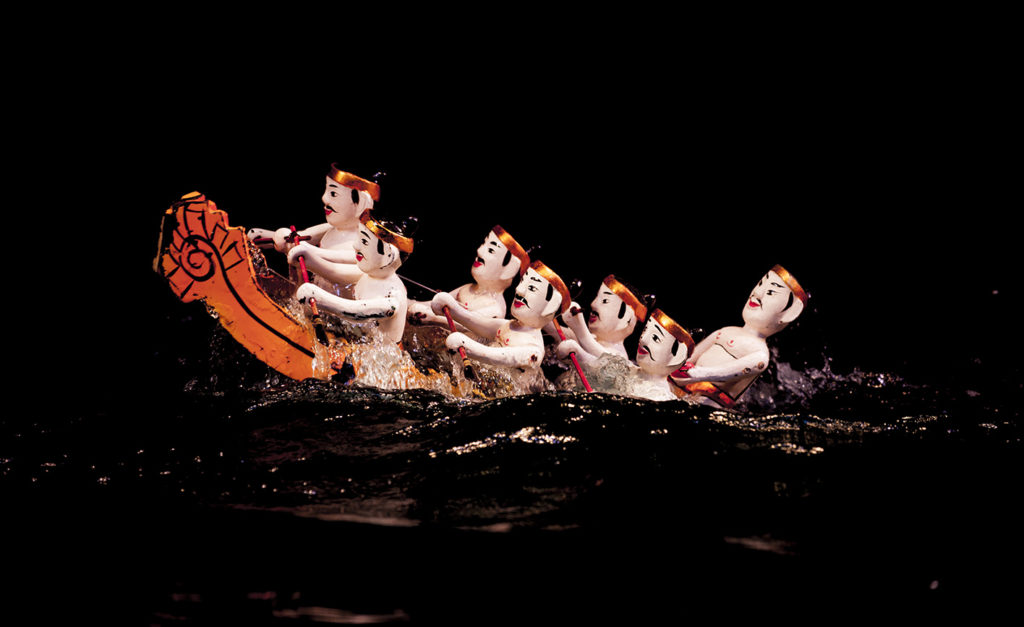 Quan sát hình ảnh về nghệ thuật múa rối
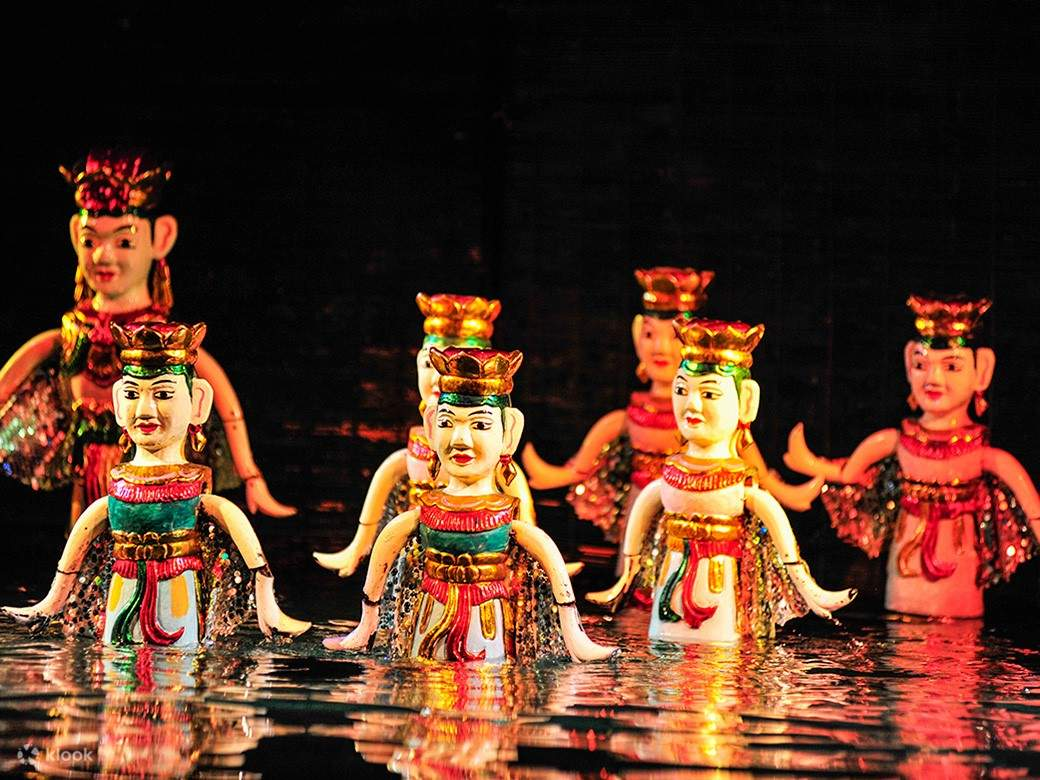 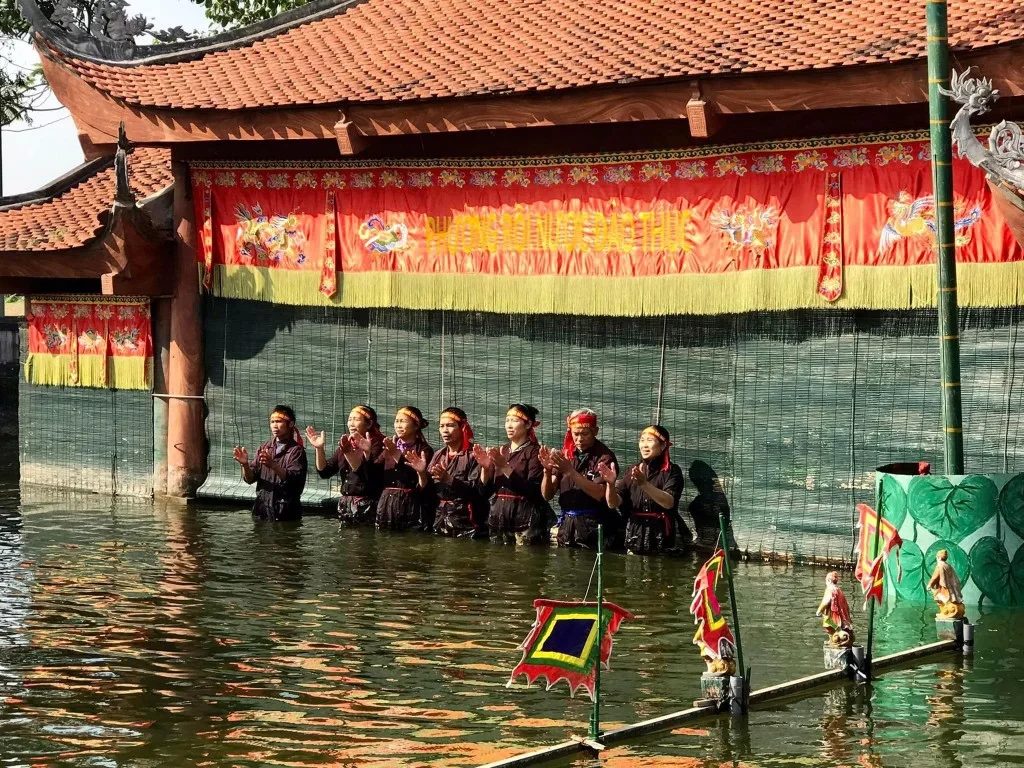 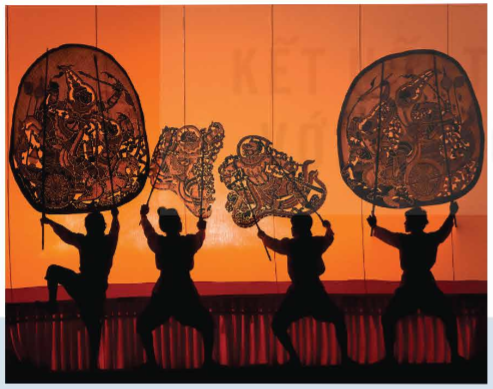 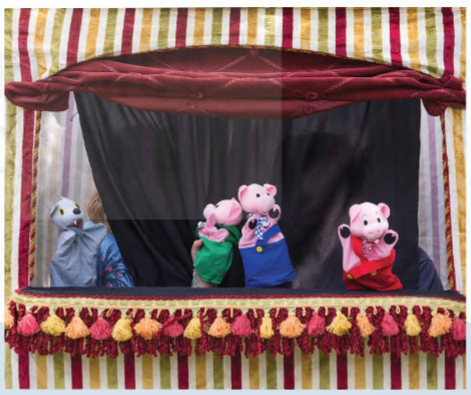 Múa rối bóng
Múa rối tay
THỂ HIỆN
- Thực hành:
? Nêu các bước tạo hình và biểu diễn một vở kịch rối que.
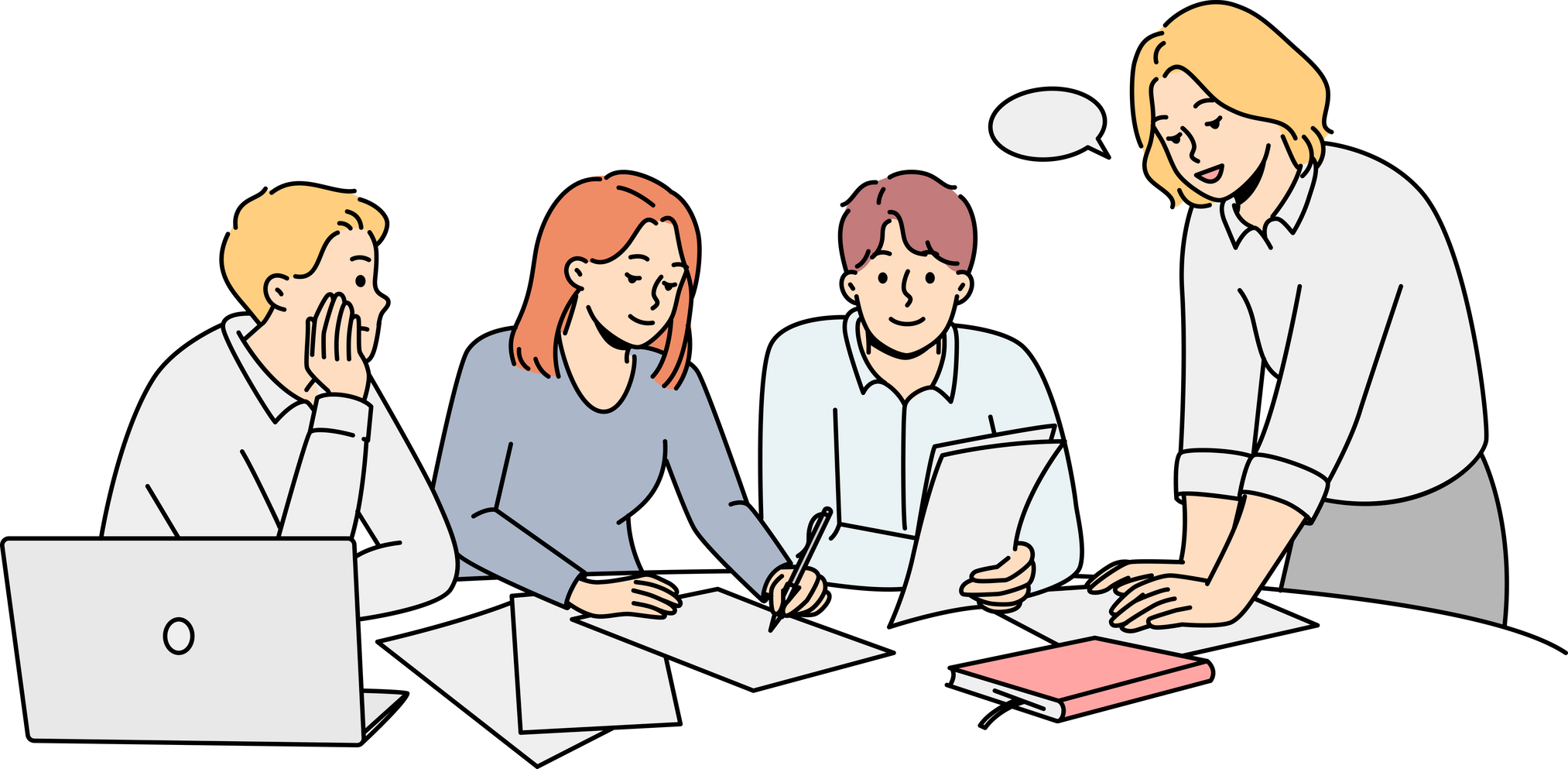 Cách tiến hành tạo hình con rối và biểu diễn một vở kịch rối que
2
1
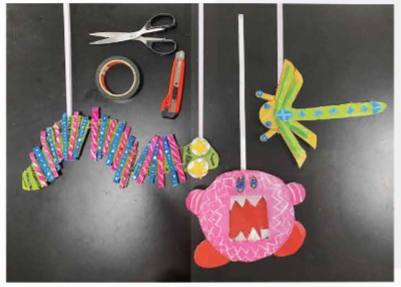 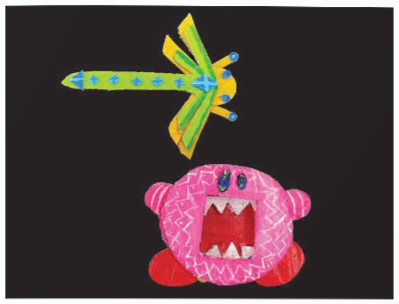 Tạo hình con rối
Gắn con rối vào que
Cách tiến hành tạo hình con rối và biểu diễn một vở kịch rối que
4
3
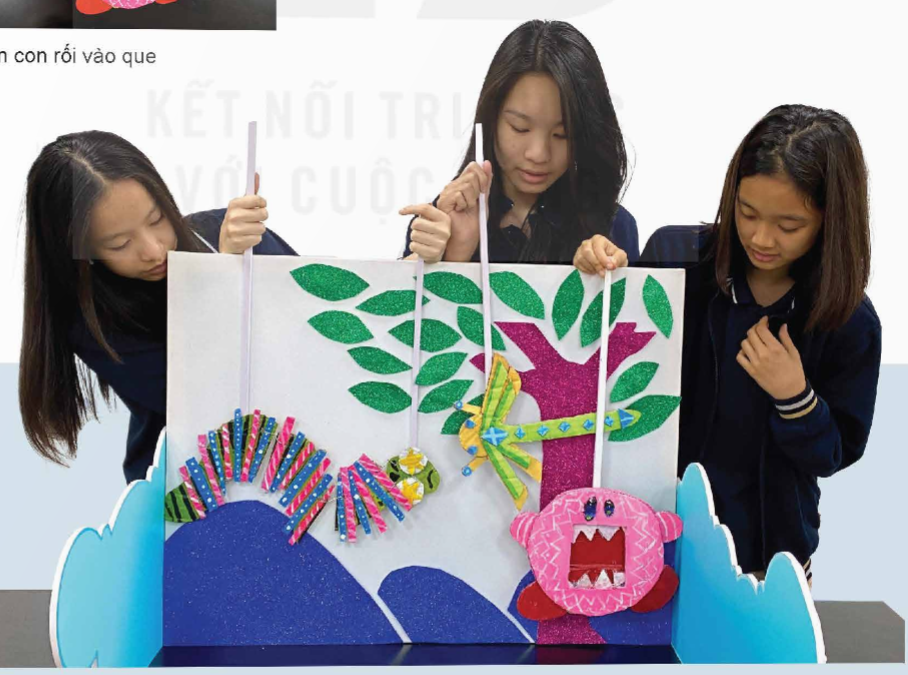 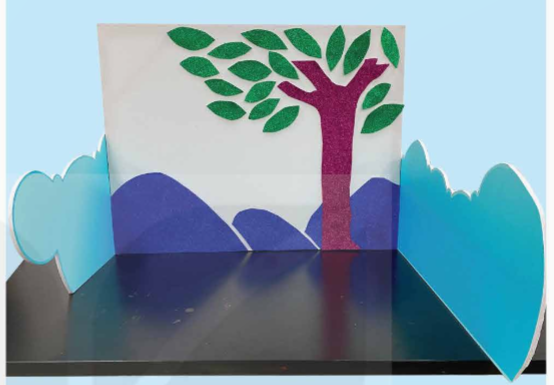 Sắp xếp con rối vào bối cảnh và hoàn thiện sản phẩm
Tạo bối cảnh
Nêu các bước tạo hình và biểu diễn một vở kịch múa rối bóng?
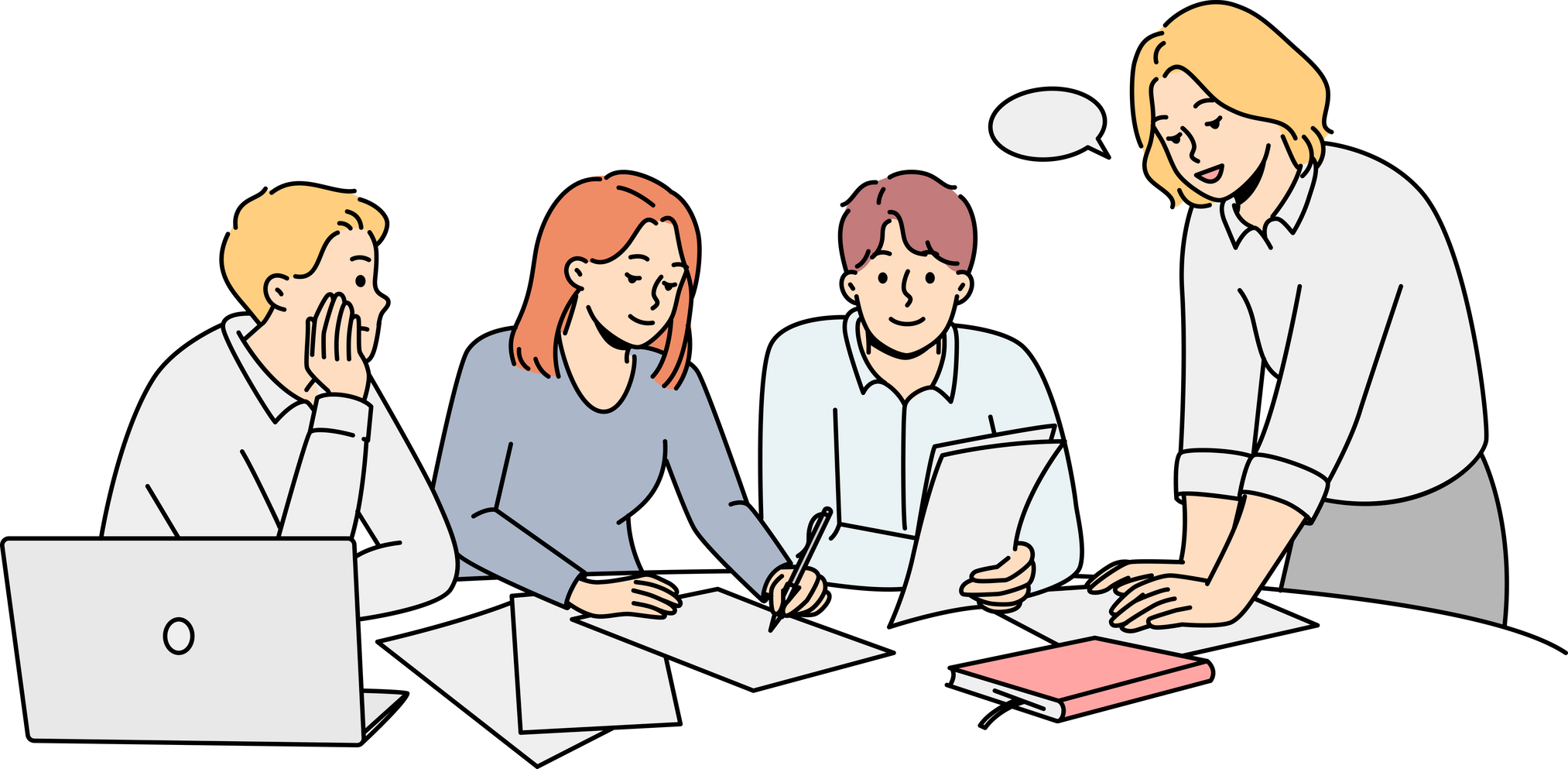 2
1
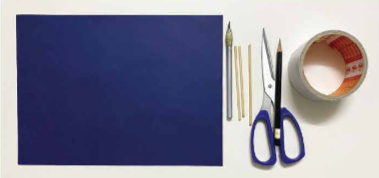 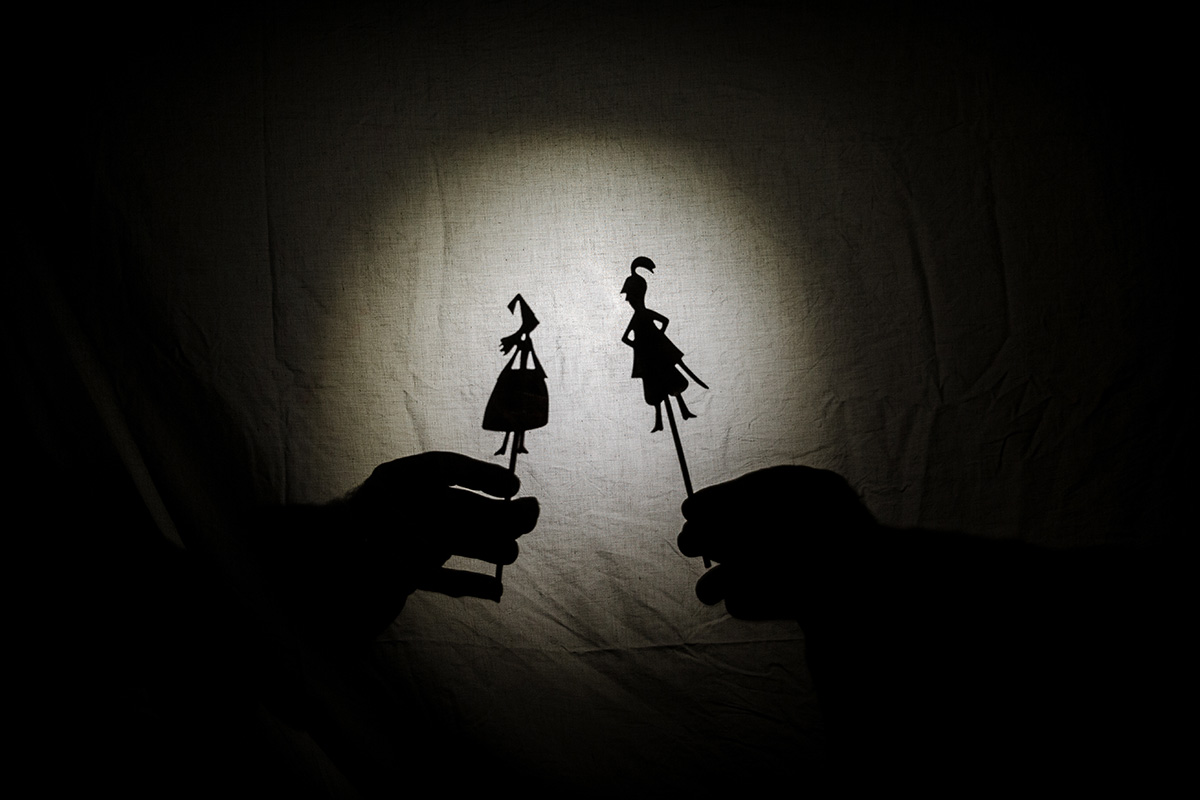 Xây dựng kịch bản, phân chia nhiệm vụ cho thành viên trong nhóm
Chuẩn bị nguyên vật liệu
4
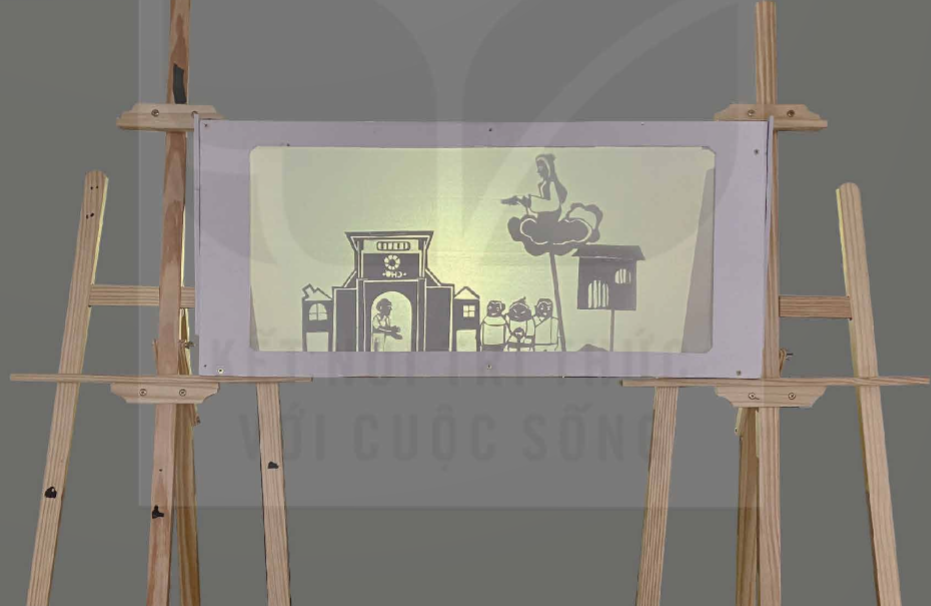 3
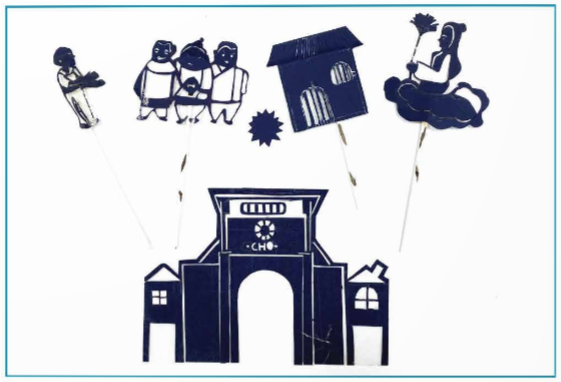 Tạo hình nhân vật và bối cảnh
Sắp xếp hình rối trên màn chiếu theo các phân cảnh
THỰC HÀNH
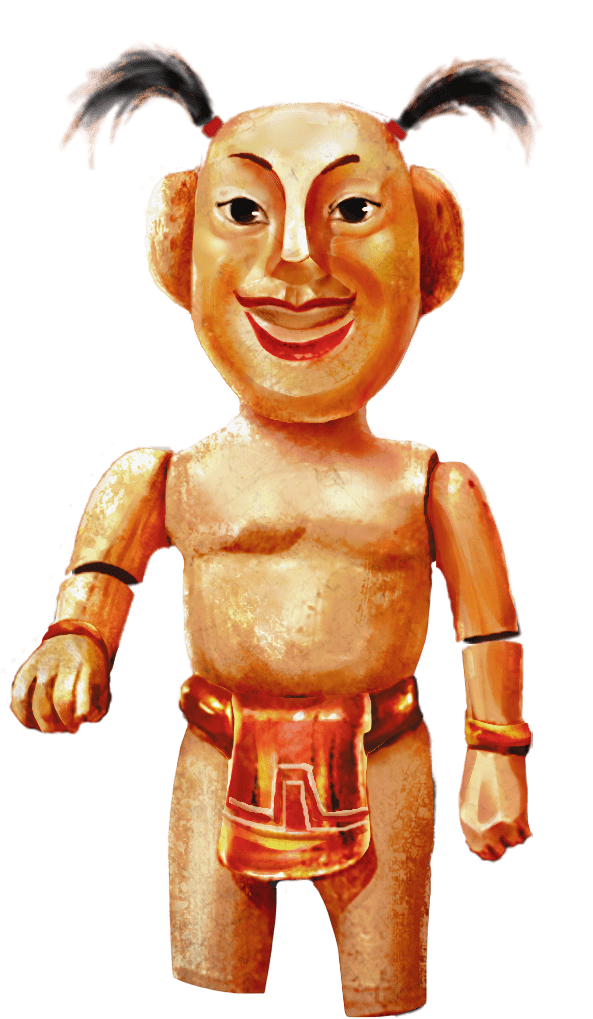 LÀM VIỆC THEO NHÓM:
Tạo hình con rối theo kịch bản yêu thích.
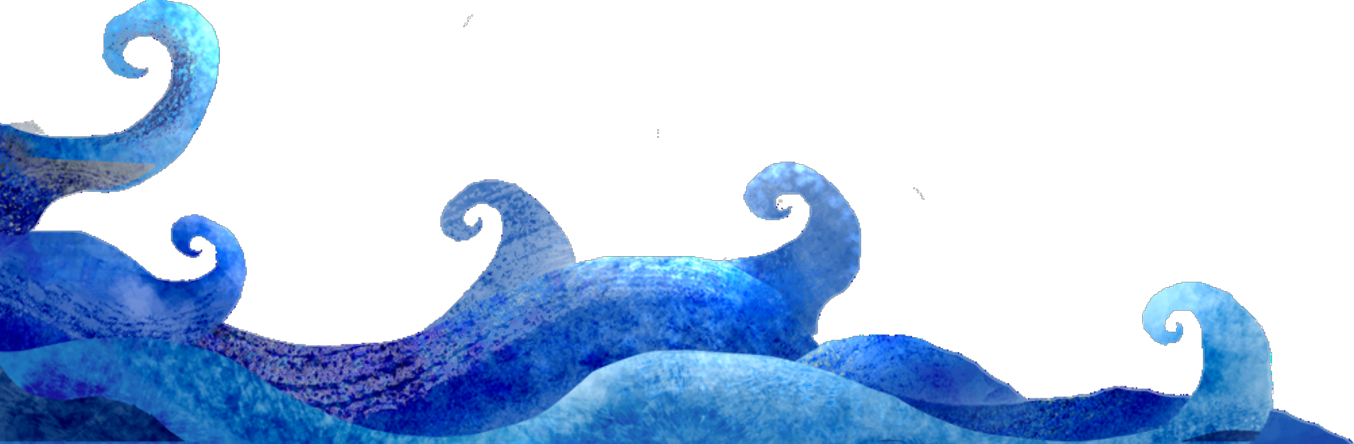 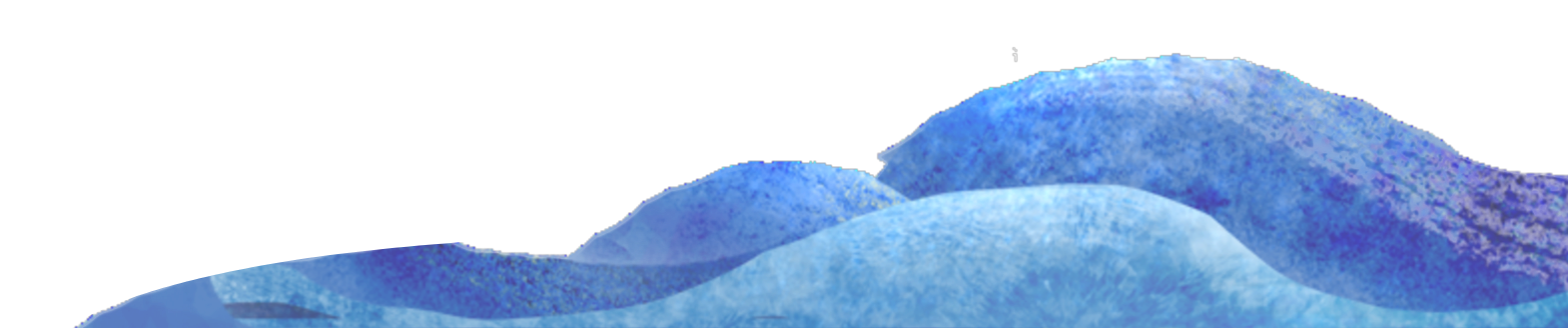 Tham khảo SPMT của học sinh
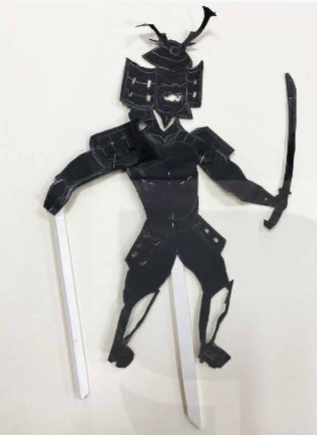 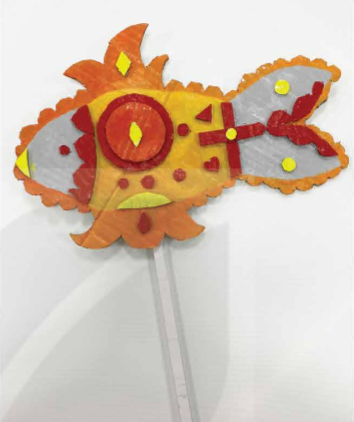 Hà Linh
Anh Minh
Tham khảo SPMT của học sinh
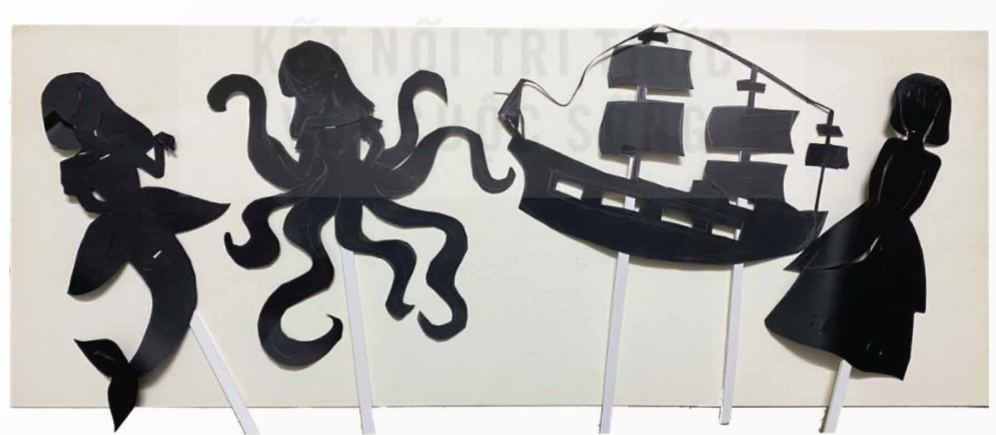 Lê Huy – Minh Trí – Ngô Sâm
Tham khảo các SPMT con rối khác
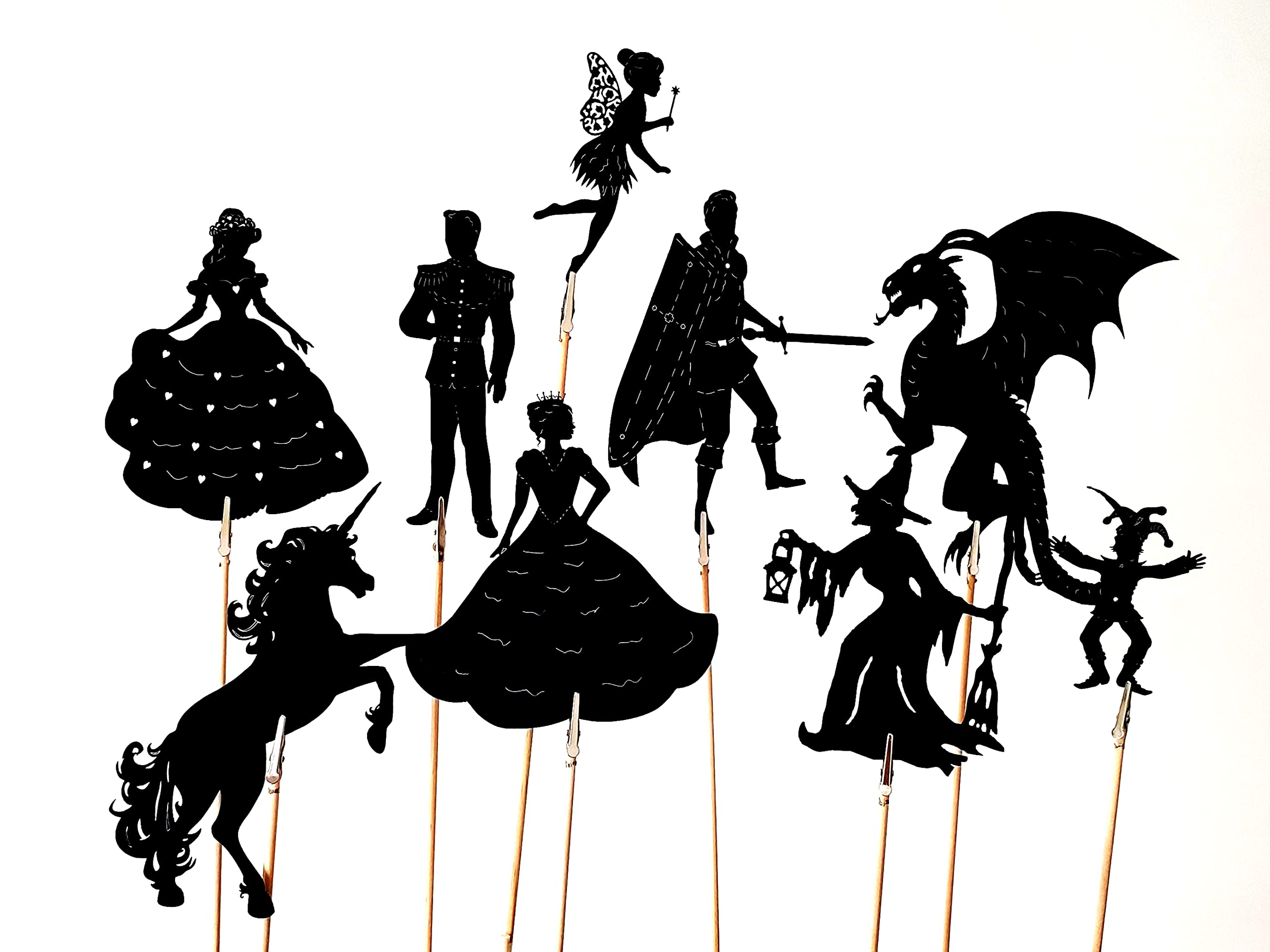 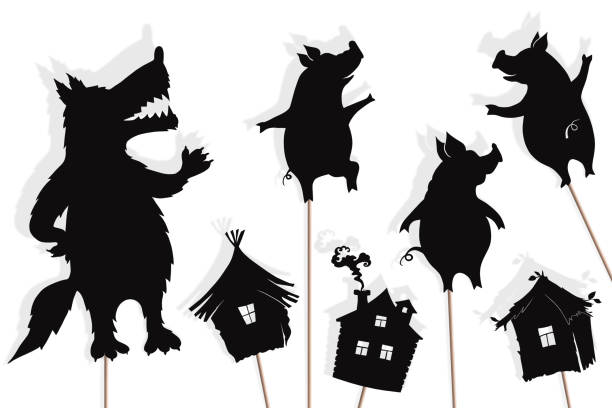 Tham khảo các SPMT con rối khác
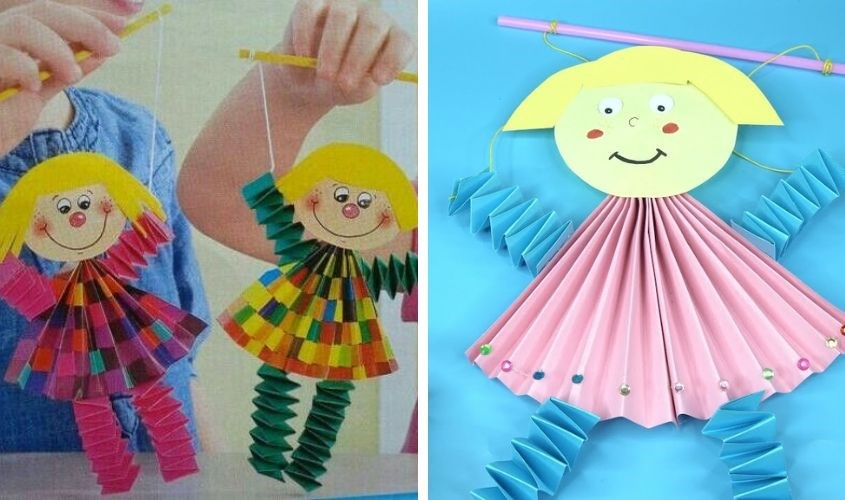 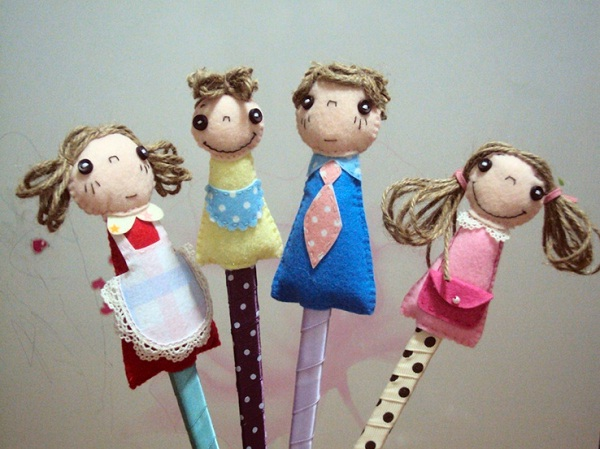 Tham khảo các SPMT con rối khác
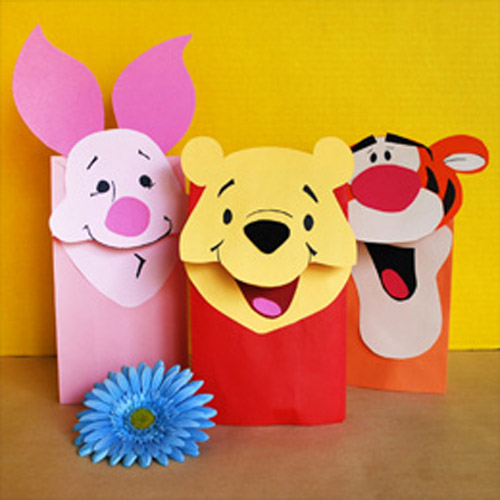 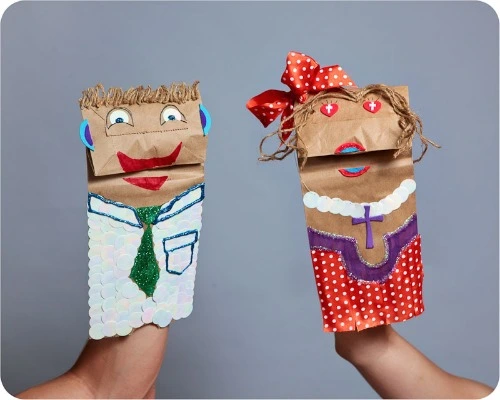 Tham khảo các SPMT con rối khác
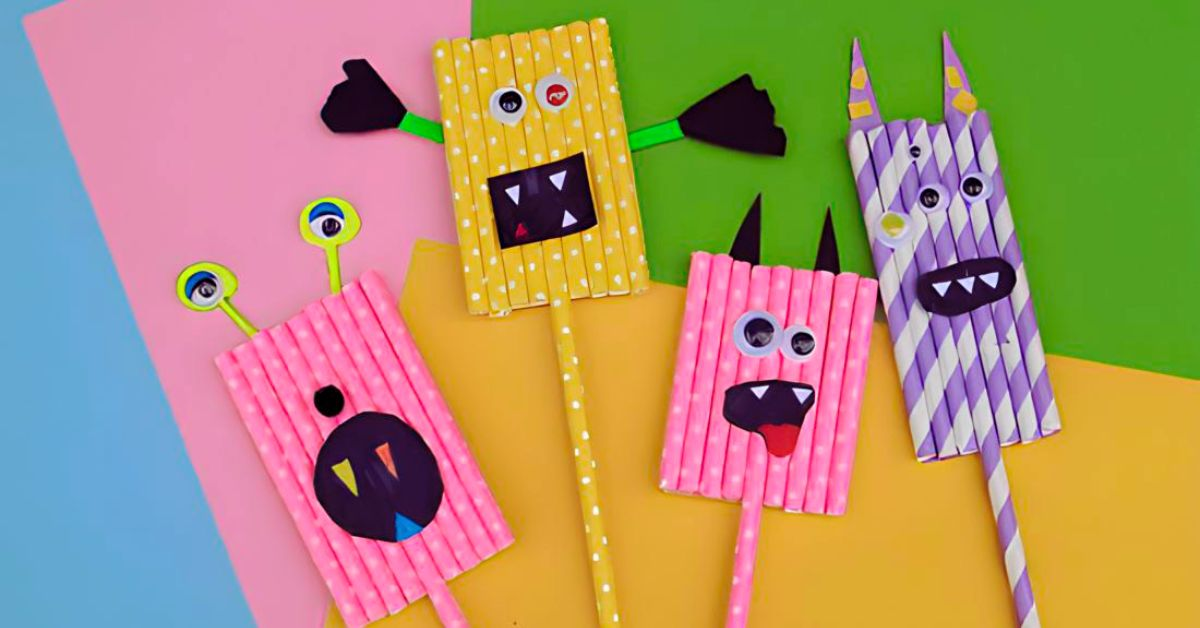 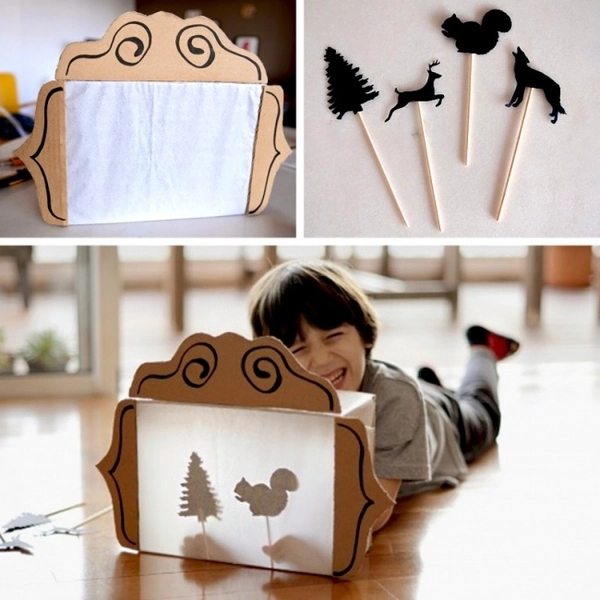 Tham khảo các SPMT con rối khác
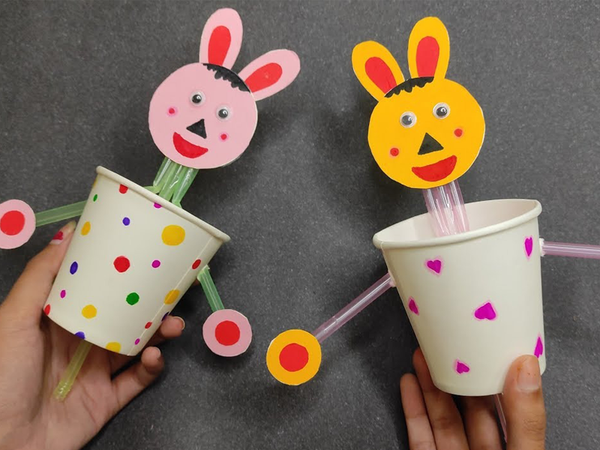 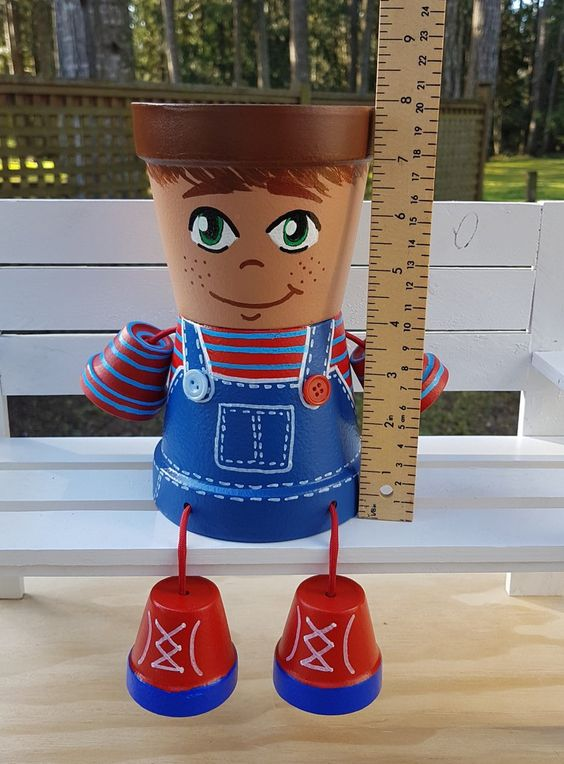 Cách tạo hình nhân vật rối của bạn là gì?
Các bước tiến hành làm con rối gặp khó khăn, thuận lợi gì? Bạn đã khắc phục những khó khăn đó như thế nào?
Vật liệu nào được sử dụng trong tạo hình con rối?
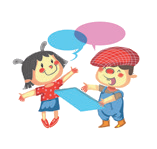 THẢO LUẬN
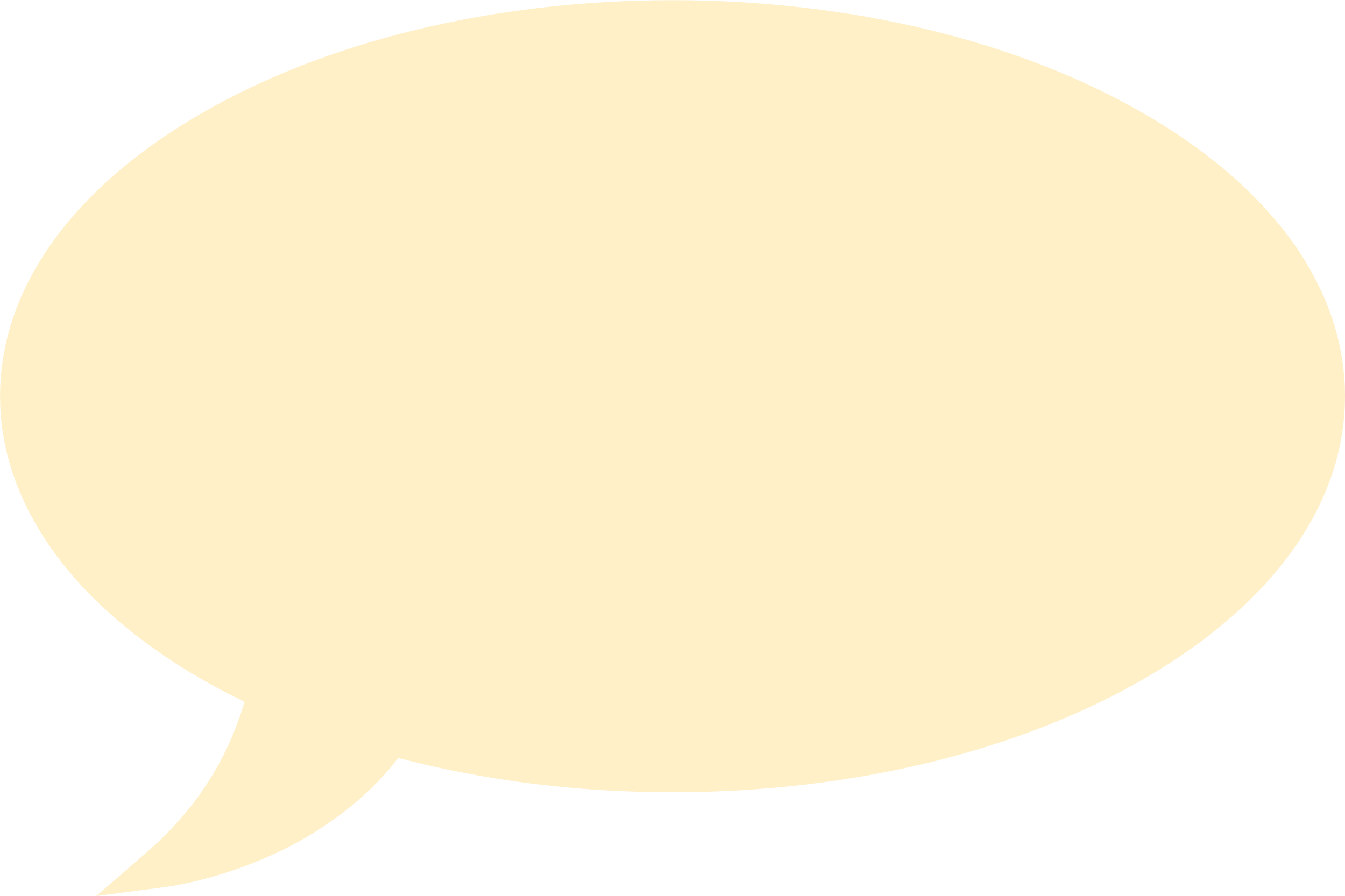 Tập một vở kịch, dựa trên cơ sở nhân vật rối đã thực hiện để Trình diễn.
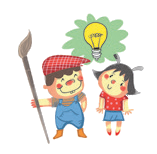 VẬN DỤNG
Nghệ thuật múa rối trên cạn
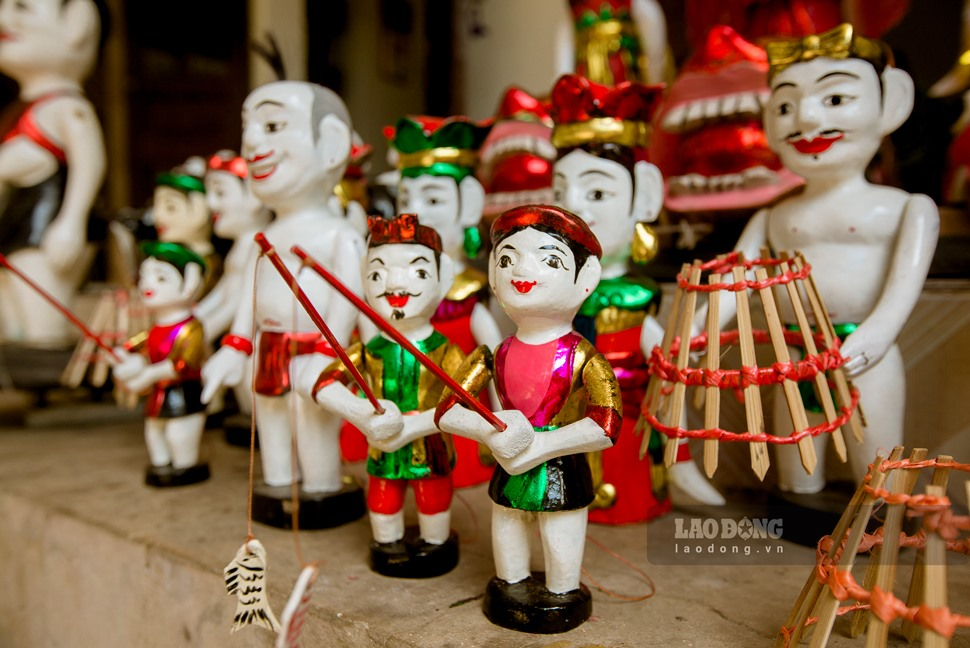 1
2
3
4
5
[Speaker Notes: GV click vào từng mảnh ghép để chọn câu hỏi. Sau khi hoàn thành câu hỏi, các mảnh ghép tự động biến mất. GV chọn mũi tên để kết thúc trò chơi.]
Câu 1: Trong quá trình tạo hình con rối, bước nào thường được thực hiện đầu tiên?
C. Trang trí và làm tóc 
cho con rối.
A. Sơn màu cho con rối.
B. Tạo khung xương 
cho con rối.
D. Gắn các bộ phận 
với nhau.
[Speaker Notes: GV chọn HOME góc phải màn hình để trở về slide câu hỏi.]
Câu 2: Khi tạo hình con rối, các nghệ nhân thường sử dụng phương pháp nào để gắn các bộ phận rối lại với nhau?
C. Dùng băng dính.
A. Dùng đinh và búa.
B. Dùng dây buộc.
D. Dùng keo dán.
[Speaker Notes: GV chọn HOME góc phải màn hình để trở về slide câu hỏi.]
Câu 3: Khi tạo hình con rối, vì sao các nghệ nhân thường sử dụng giấy bồi?
C. Giấy bồi không 
bị thấm nước.
A. Giấy bồi nhẹ, dễ tạo hình và giá thành thấp.
B. Giấy bồi bền hơn gỗ.
D. Giấy bồi sáng bóng 
tự nhiên.
[Speaker Notes: GV chọn HOME góc phải màn hình để trở về slide câu hỏi.]
Câu 4: Khi làm con rối từ giấy bồi, việc bồi giấy cần thực hiện như thế nào để đảm bảo độ bền?
C. Phải bồi nhiều lớp giấy với keo.
A. Chỉ cần một lớp giấy.
B. Chỉ bồi ở những 
phần cần thiết.
D. Bồi giấy với nước 
thay vì keo.
[Speaker Notes: GV chọn HOME góc phải màn hình để trở về slide câu hỏi.]
Câu 5: Khi thiết kế con rối, tại sao việc cân bằng trọng lượng các bộ phận là quan trọng?
C. Để con rối bền hơn.
A. Để con rối có màu sắc đẹp hơn.
B. Để con rối nhẹ hơn.
D. Để con rối đứng thẳng 
và ổn định.
[Speaker Notes: GV chọn HOME góc phải màn hình để trở về slide câu hỏi.]
HƯỚNG DẪN VỀ NHÀ
Bài vừa học:
Ôn lại kiến thức đã học trong Bài 11.
 Hoàn thành bài tập ( Nếu ở lớp chưa xong)
Bài sắp học:Đọc và tìm hiểu trước nội dung Bài 12
Chuẩn bị dụng cụ học tập, vật liệu để  tạo hình nhân vật múa rối nước
Sưu tầm hình ảnh con rối  nước trên sach, báo, đài,….
BÀI HỌC KẾT THÚC, CẢM ƠN CÁC BẠN ĐÃ CHÚ Ý LẮNG NGHE!